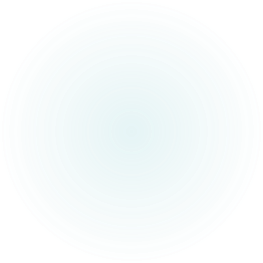 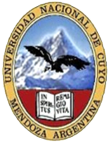 UNCUYO - FI
Cátedra Gestión de Calidad
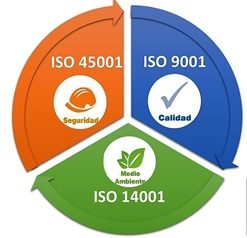 Sistema Integrado de Gestión
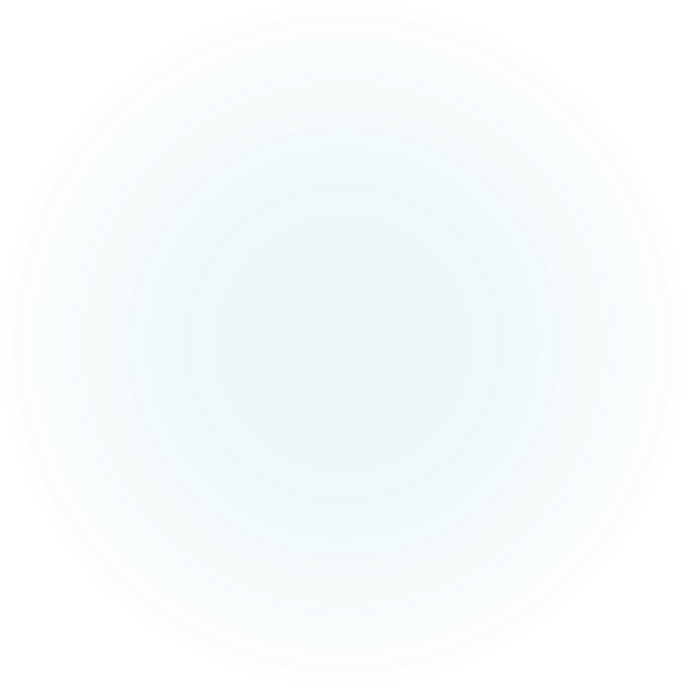 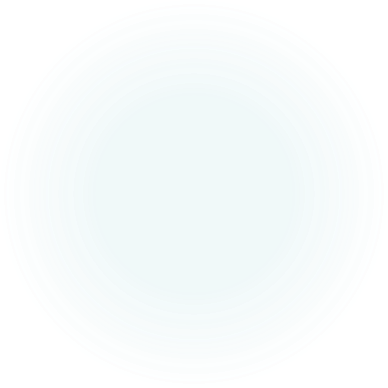 Cátedra de Gestión de Calidad 2023
Ing. Fabrizio Perazzo
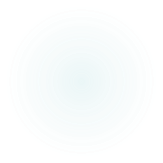 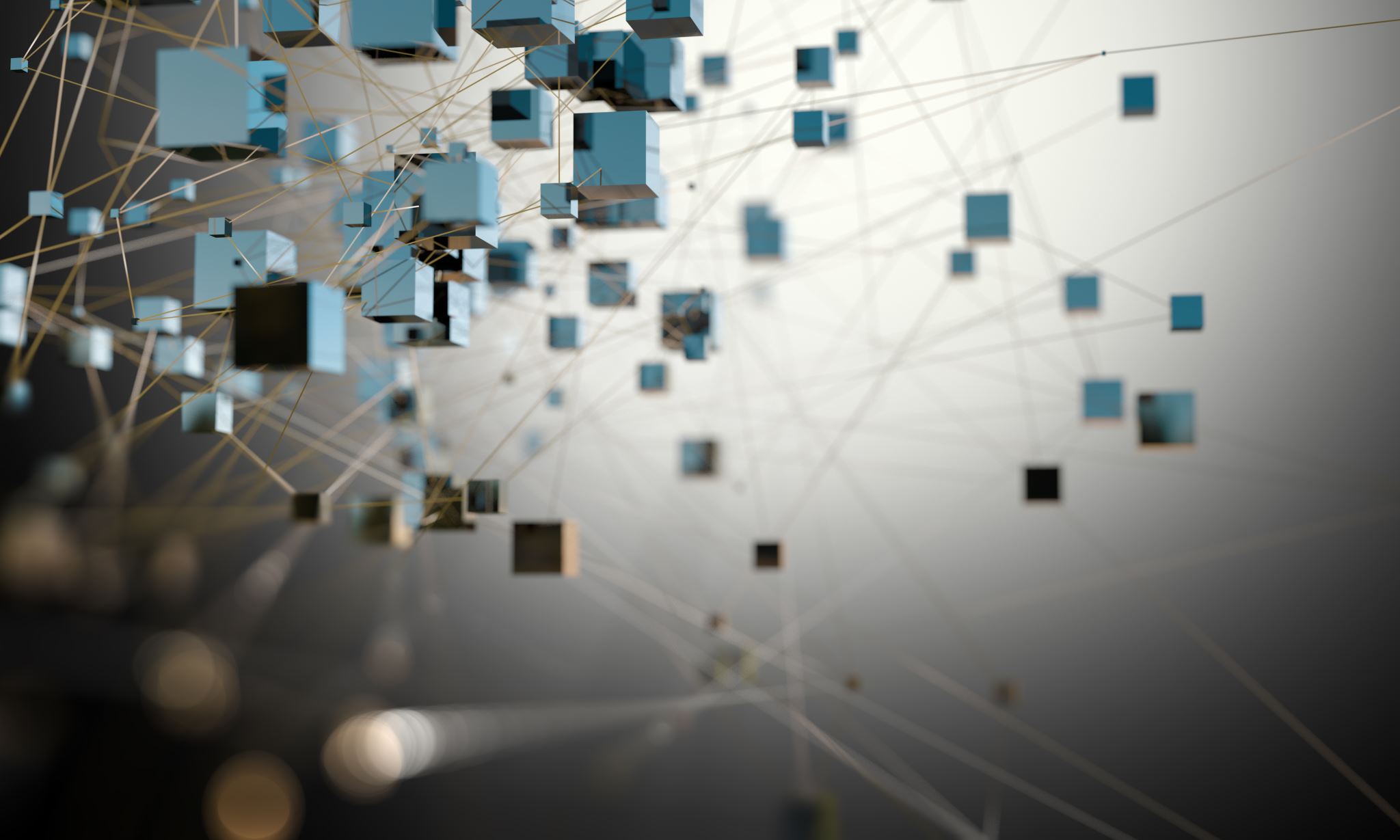 Sistema integrado de Gestión
Sistema que integra diversos procesos de gestión de una organización, como la gestión de calidad, gestión ambiental y gestión de la seguridad y salud en el trabajo e un único sistema coherente. 
Diseñados para ayudar a las organizaciones a alcanzar objetivos en forma eficiente y eficaz
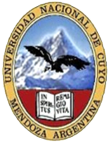 UNCUYO - FI
Cátedra Gestión de Calidad
Estructura de alto nivel (HLS)
6. Planificación
10. Mejora
4. Contexto
5. Liderazgo
7. Apoyo
8. Operación
9 Evaluación de desempeño
ISO 9001:2015
Enfoque de procesos
Aumentar la satisfacción del cliente mediante el cumplimiento de los requisitos del cliente
La implementación aumenta la capacidad de proporcionar productos y servicios conformes con los requisitos de los clientes incluyendo  los requisitos legales y reglamentarios.



Herramientas para facilitar y dirigir el enfoque al cliente que permita aumentar la satisfacción
Abordar riesgos y oportunidades asociadas con el contexto y con los objetivos establecidos en el SGC
Ciclo PDCA y pensamiento basado en riesgos
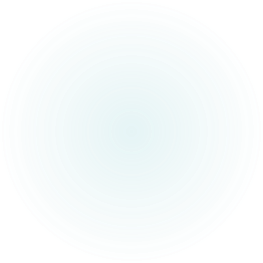 Enfoque y satisfacción de clientes
Enfoque al cliente
La Gestión de la calidad busca cumplir con los requisitos del cliente y exceder las expectativas de los mismos
Satisfacción del cliente
Percepción del cliente sobre el grado en que se han cumplido sus  expectativas
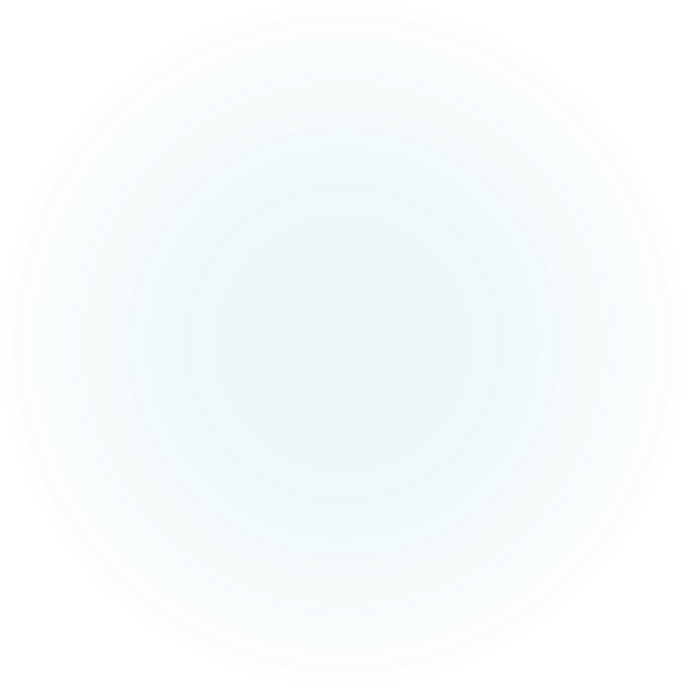 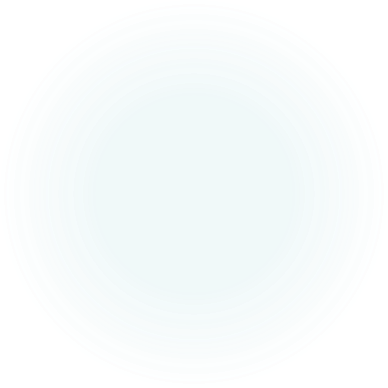 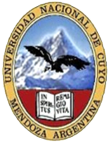 UNCUYO - FI
Cátedra Gestión de Calidad
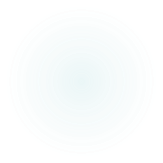 ISO 45001:2018
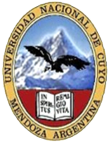 UNCUYO - FI
Cátedra Gestión de Calidad
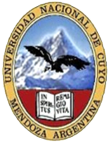 UNCUYO - FI
Cátedra Gestión de Calidad
ISO 45001:2018
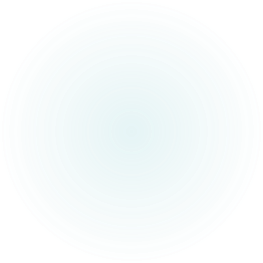 ISO 14001: 2015
El objetivo de implementar esta norma es brindar a las organizaciones un marco de referencia que permita:
Proteger el medio ambiente, en equilibrio con las necesidades socioeconómicas de la región donde se encuentra la organización
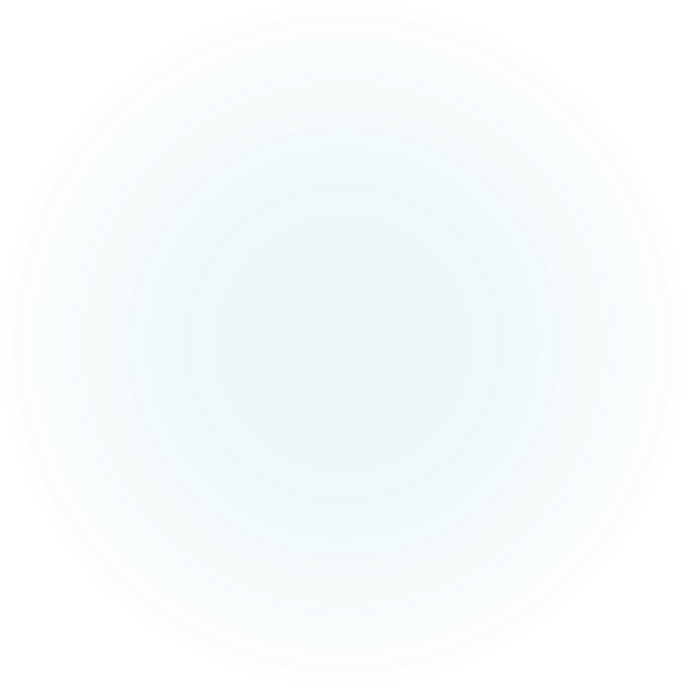 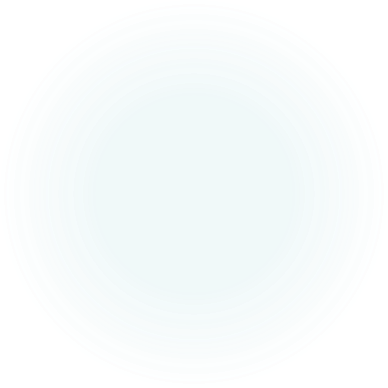 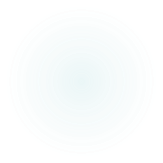 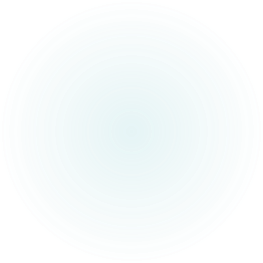 ISO 14001: 2015
Especifica los requisitos para que una organización logre los resultados previstos para el SGC
El enfoque sistemático a la gestión ambiental donde se proporciona información a la alta dirección para genera éxito a largo plazo
Los resultados se ven a mediano y largo plazo
Contribución al desarrollo sostenible de la región mediante la protección del medio ambiente la prevención o mitigación de impactos ambientales adversos
Establece acciones que favorezcan la mitigación de efectos potencialmente adversos de las condiciones ambientales sobre la organización
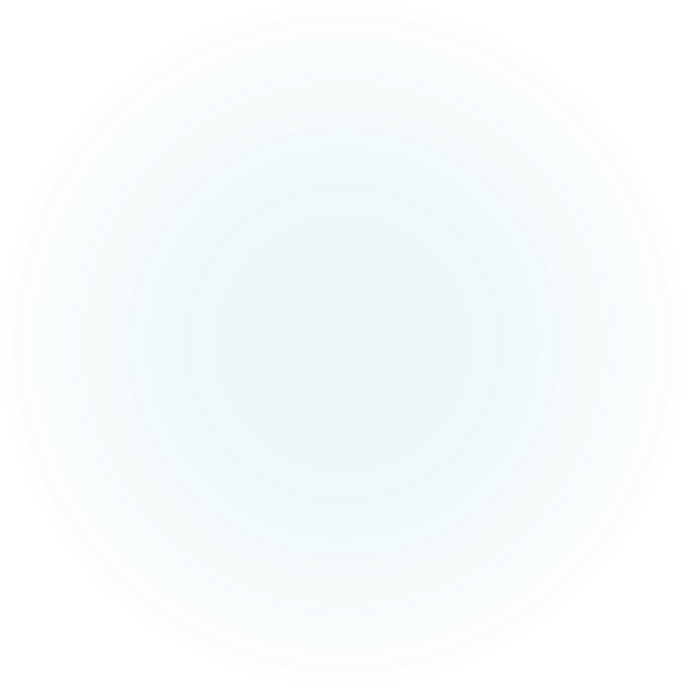 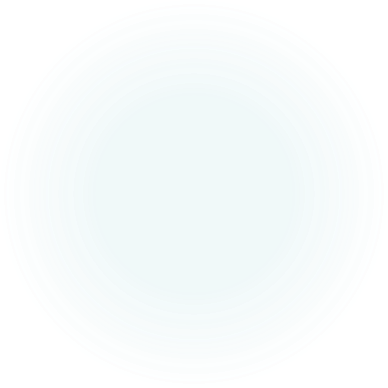 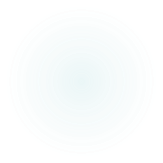 Uso eficiente de los recursos de la dirección
Logro coherente y fiable de los objetivos: requisitos del cliente – requisitos legales y reglamentarios – requisitos internos de la organización.
Promueve confianza entre las partes interesadas.
Entorno con cultura global: calidad, medio ambiente, salud y seguridad se perciben de igual importancia – Mejora la aceptación por el personal – mejora la imagen externa de la organización.
Documentación reducida debido a procedimientos comunes: mejor coordinación de objetivos relacionados con los tres temas – más confiabilidad en la aplicación de los procedimientos – facilita el desarrollo de las auditorias.
Implantación y mantenimiento más eficaz y eficiente: procesos comunes de formación, auditorias, revisión por la dirección, etc. – mejora la participación del personal – facilita el seguimiento, la medición y el análisis.
Menor costo de certificación
Conclusiones
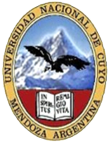 UNCUYO - FI
Cátedra Gestión de Calidad
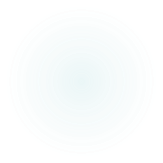